Truth and Morality
Objective and Knowable
By Stephen Curto
For Homegroup
August 28, 2016
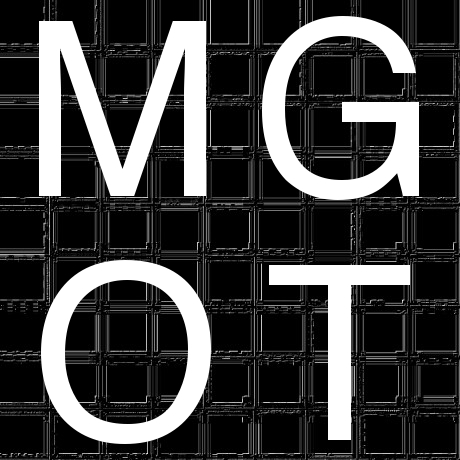 Outline
What is Truth?
Common Answers
Biblical Answers
Logical Answers
What is Morality?
Common Answers
Biblical Answers
Logical Answers
Further Study
What is Truth?
Relative or Absolute/Universal?
Knowable or Unknowable?
Innate or Taught?
Static or Changing?
What is Truth?
Common Answers
Pragmatism (Truth is what works)
Relativism (Truth is up to the individual)
Correspondence Theory (Truth is what corresponds to reality)
Consensus Theory (Truth is what the most people agree on)
What is Truth?
Biblical Answers
Psalm 119:142, 160
Proverbs 16:13
John 1:14, 17
Titus 1:1-2
Ephesians 1:13-14; 6:14
2 Timothy 2:15
1 John 1:8; 3:18
3 John 3-4
What is Truth?
Biblical Answers
John 14-18
14:6 Jesus said to him, “I am the way, and the truth, and the life. No one comes to the Father except through me.”
14:16-17 And I will ask the Father, and he will give you another Helper, to be with you forever, even the Spirit of truth, whom the world cannot receive, because it neither sees him nor knows him. You know him, for he dwells with you and will be in you.
16:13 When the Spirit of truth comes, he will guide you into all the truth, for he will not speak on his own authority, but whatever he hears he will speak
17:17 Sanctify them in truth, your word is truth.
18:38 Pilate said to him, “What is truth?”
What is Truth?
Biblical Answers
Truth comes from GOD.
Truth is the gospel.
Truth is what corresponds to reality.
Truth is intrinsically moral.
What is Truth?
Logical Answers
“Truth is that which corresponds with reality, identifies things as they actually are, can never fail diminish change or be extinguished, must be able to be expressed in logical propositions, sourced in the God of the Bible, the author of all truth.” – Paul R. Shockley
What is Truth?
Logical Answers
Some aspects of many theories
Truth is not relative
Truth is independently established by God
Truth’s nature verses our perception? 
Elephant example
Thoughts?
What is Morality?
Is man basically good or basically evil?
Who decides what is right and wrong?
Is God necessary for morality?
Can something be right for you and not for me?
Is morality an evolutionary by-product necessary for the continuation of the species but not necessarily true?
What is Morality?
Common Answers
Moral Pragmatism (What’s right is what works)
Moral Relativism (What’s right is what I believe is right)
Moral Utilitarianism (What’s right is what benefits the most people)
Moral Hedonism (What’s right is what brings the most pleasure)
Moral Deontology (What’s right is what a god says is right)
Moral Absolutism (What the deity says is absolutely right)
Unqualified
Conflicting 
Graded
What is Morality?
Biblical Answers
Man was created in the image of God 
(Gen 1:27)
Man was created very good
 (Gen 1:31; Rom 1:18-20)
Man became corrupted and sinful
(Gen 3; Romans 1:21-32; 5:12-21)
Natural desires untrustworthy, but God’s word is trustworthy
(Gal 5:cf16, 2 Tim 3:16-17)
What is Morality?
Logical Answers
God determines what is Good.
Morality is learned, though it is objective. 
Men are basically selfish.
God enables men to live morally.
What is Morality?
Logical Answers
“ Human beings, all over the earth, have this curious idea that they ought to behave in a certain way, and they cannot really get rid of it, but they do not in fact behave in that way. They know the Law of Nature (Morality); they break it. These two facts are the foundation of all clear thinking about ourselves and the universe in which we live.”
						 	- C.S. Lewis, Mere Christianity
Further Study
What is Truth?
Unshakable Foundations by Norman Geisler and Peter Bocchino
Confident Faith by Mark Mittelberg
A History of Western Philosophy and Theology by John Frame
The Defense of the Faith by Cornelius Van Til
Warranted Christian Belief by Alvin Plantinga
Total Truth by Nancy Pearcey
What is Morality?
Mere Christianity by C.S. Lewis
How Should We Then Live? by Francis Schaeffer
Christian Ethics by Norman Geisler
Saving Leonardo by Nancy Pearcey
Christianity for Modern Pagans by Peter Kreeft